Figure 1. Reduction of ND75 and complex I in knockdown animals. (A) Western blot shows reduced ND75 levels (upper ...
Hum Mol Genet, Volume 23, Issue 17, 1 September 2014, Pages 4686–4692, https://doi.org/10.1093/hmg/ddu188
The content of this slide may be subject to copyright: please see the slide notes for details.
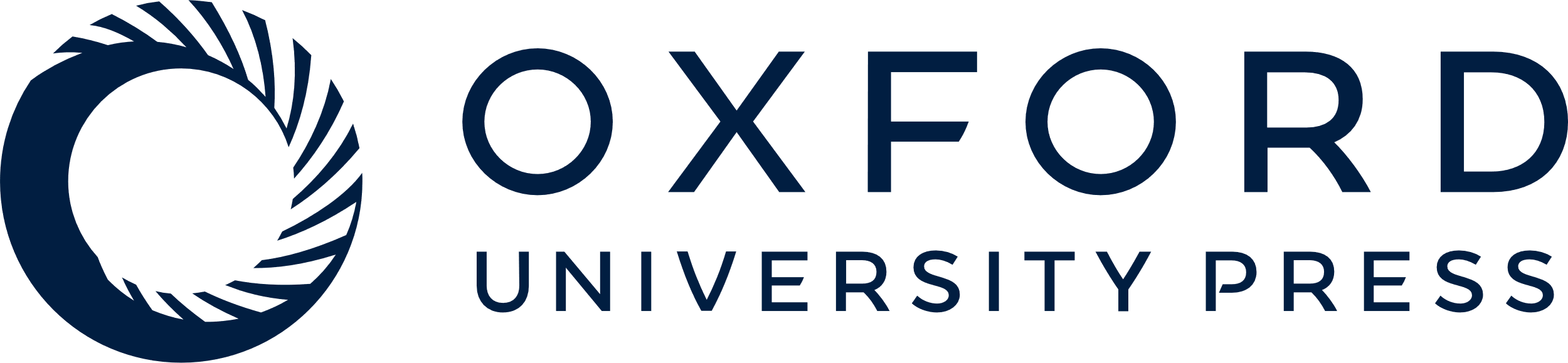 [Speaker Notes: Figure 1. Reduction of ND75 and complex I in knockdown animals. (A) Western blot shows reduced ND75 levels (upper panel). The blot is reprobed for actin to illustrate equivalent protein loading (lower panel). (B) Native gel electrophoresis with complex I in-gel activity assay (IGA) shows reduction of complex I activity (upper panel). Immunoblotting of the same shows reduction in a distinct component of complex I (NDUFA9/CG6020 middle panel), and equivalent total amount of mitochondrial loading as illustrated by porin (lower panel). Flies are 10 days old. Driver is da-GAL4; control is da-GAL4/+.


Unless provided in the caption above, the following copyright applies to the content of this slide: © The Author 2014. Published by Oxford University Press. All rights reserved. For Permissions, please email: journals.permissions@oup.com]